KULTURNA BAŠTINA HRVATSKE POD ZAŠTITOM UNESCO-a
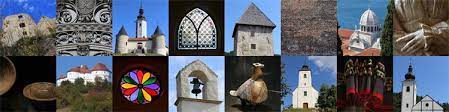 https://bit.ly/3n8bp1h
https://bit.ly/3wxdkCK (pristupljeno 10.3.2022.)
KULTURNA BAŠTINA
Pojam: potječe od naziva “očevina” ili “djedovina”, a označava ukupno kulturno nasljeđe ili kulturna dobra.
     
      Kulturnu baštinu možemo definirati: 
   „kao dostignuća što su nam preci ostavili u jeziku i književnosti, graditeljstvu i likovnim umjetnostima, uključujući narodnu umjetnost, u glazbi, kazalištu, filmu, znanosti i u drugim područjima koja zajedno čine ukupnost kulture.“ (Marasović, 2001:9)
     Organizacija Ujedinjenih naroda za obrazovanje, znanost i kulturu (UNESCO) 16.10.1972. godine usvojila je Konvenciju za zaštitu svjetske kulturne i prirodne baštine. Tim popisom obuhvatila je 1052 dobara diljem svijeta.
MATERIJALNA KULTURNA BAŠTINA
Pokretna materijalna baština: slike, kipovi, nakit, posuđe, liturgijski predmeti, stari novac.
Nepokretna materijalna baština: arheološka nalazišta, povijesne građevine, povijesne jezgre gradova.


NEMATERIJALNA KULTURNA BAŠTINA
Predstavlja nacionalni  kulturni identitet i kulturnu raznolikost jedne nacije. Obuhvaća : glazbu, plesove, običaje, tradicionalna znanja i vještine, vjerske običaje.
KULTURNA BAŠTINA I ŠKOLSKA KNJIŽNICA
Cilj: 
Radionica u knjižnici i  priprema prigodne izložbe u auli škole uz Dan europske baštine i Međunarodni dan kulturne baštine.
Poučavanje učenika o važnosti poznavanja i očuvanja materijalne i nematerijalne kulturne baštine
     Korelacija:
Povijest, Povijest umjetnosti, Hrvatski jezik, Vjeronauk
     Ishodi:
Učenici će moći imenovati kulturnu baštinu Hrvatske pod zaštitom UNESCO-a.
Povezat će  s prethodnim znanjima nova znanja o materijalnoj i nematerijalnoj kulturnoj baštini
Osvijestit će vrijednost svog kulturnog nasljeđa u odnosu na druge kulture.
     Međupredmetne teme:
Osobni i socijalni razvoj 
Učiti kako učiti
IZLOŽBA U AULI ŠKOLE POVODOM DANA EUROPSKE BAŠTINE -  23. RUJNA
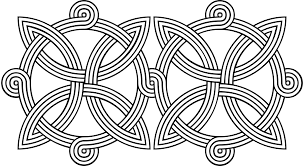 Stoljetna tradicija stvaranja i čarolija izričaja
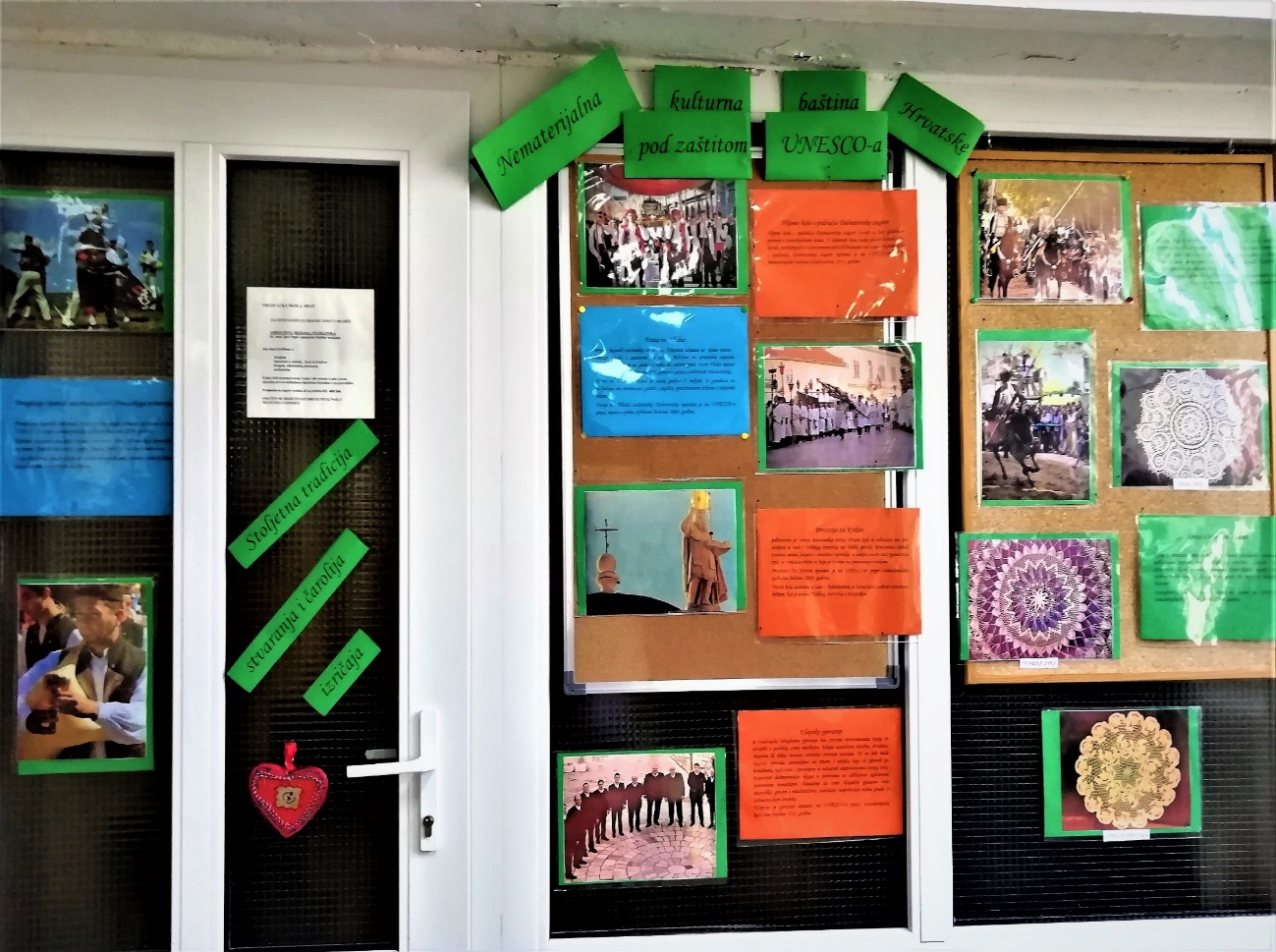 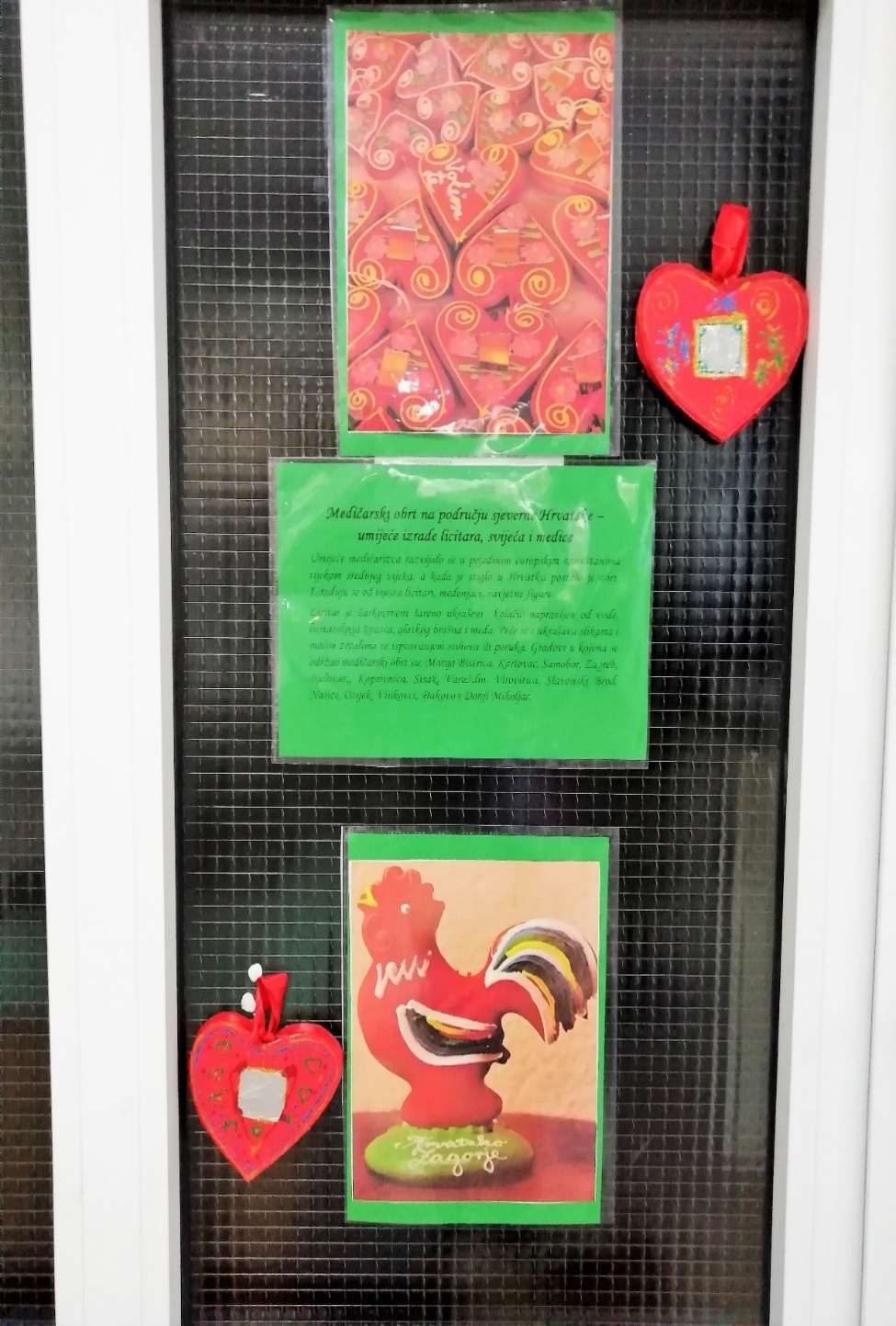 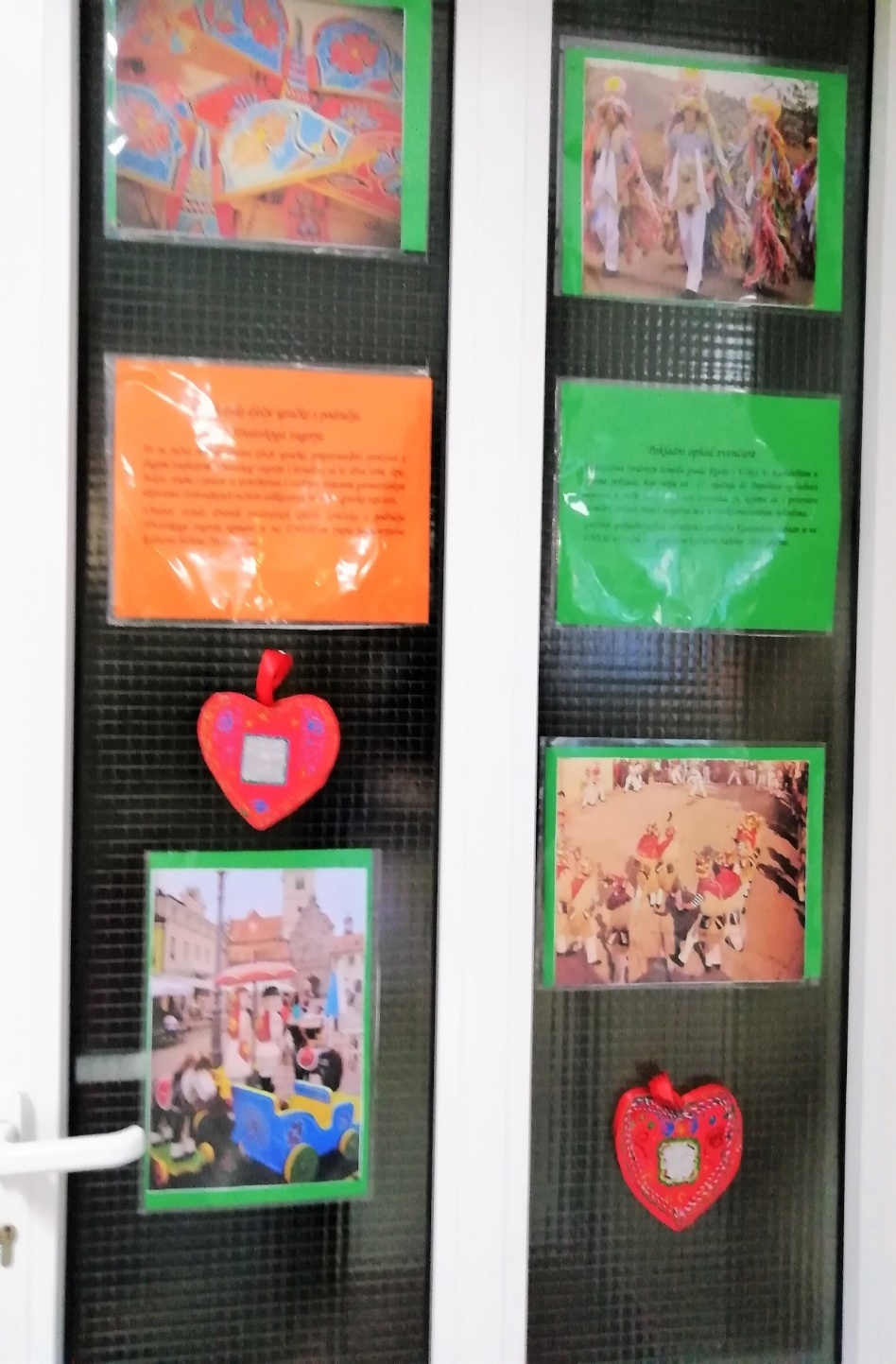 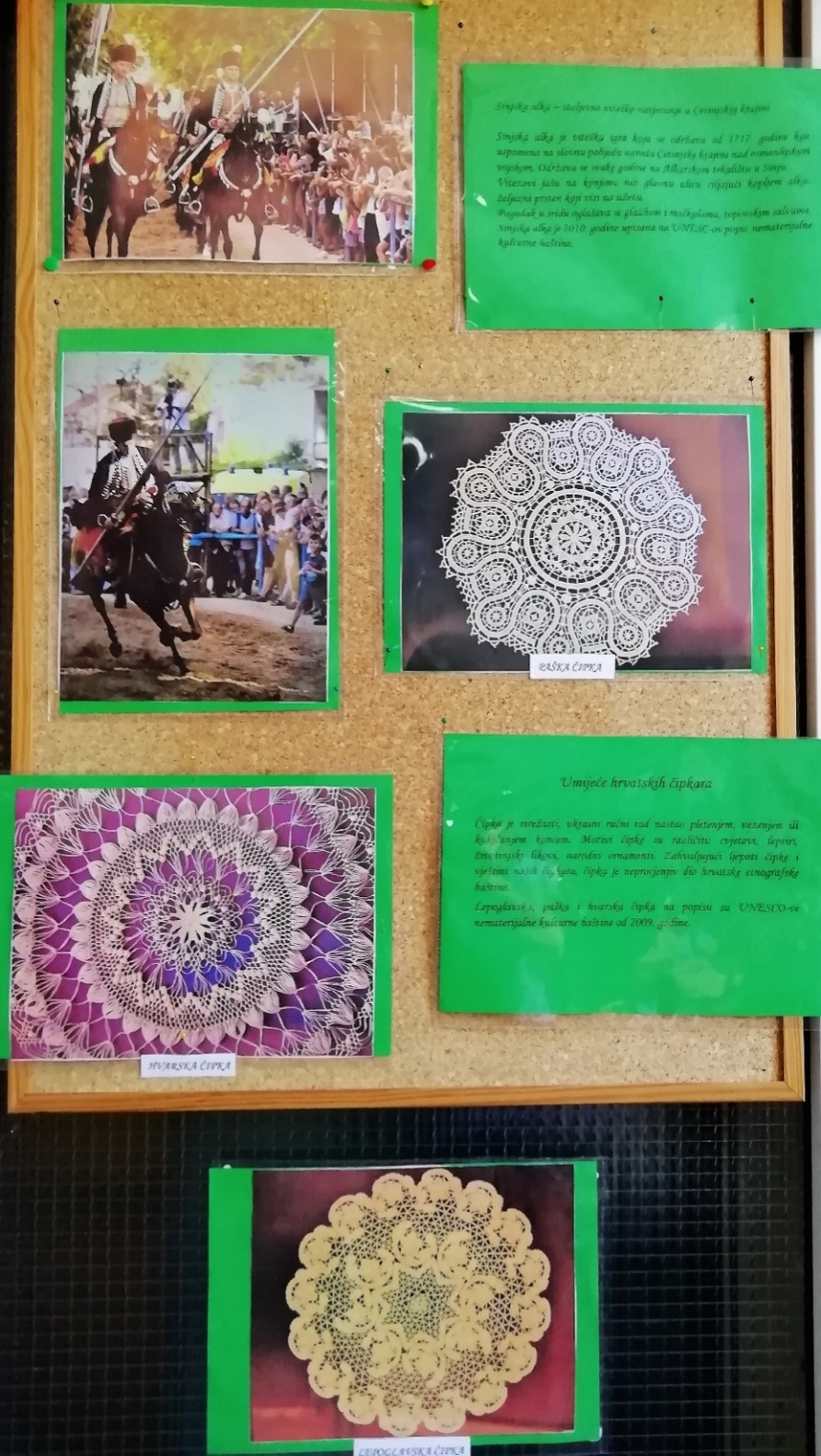 UNESCO-v POPIS MATERIJALNE KULTURNE BAŠTINE HRVATSKE
Povijesni kompleks Splita i Dioklecijanova palača
 Stari grad Dubrovnik
Stara jezgra grada Trogira 
Eufrazijeva bazilika u Poreču
Katedrala sv. Jakova u Šibeniku 
Starogradsko polje na Hvaru 
Stećci
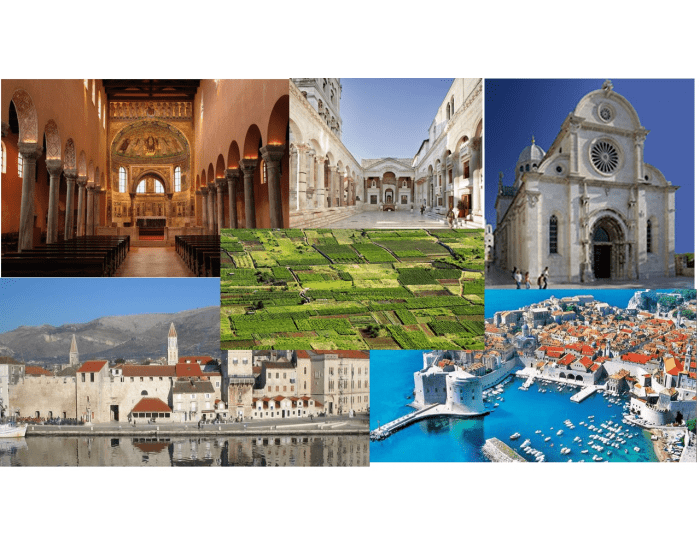 https://urn.nsk.hr/urn:nbn:hr:147:276142 (pristupljeno 1.3.2022.)
POVIJESNI KOMPLEKS SPLITA I DIOKLECIJANOVA PALAČA
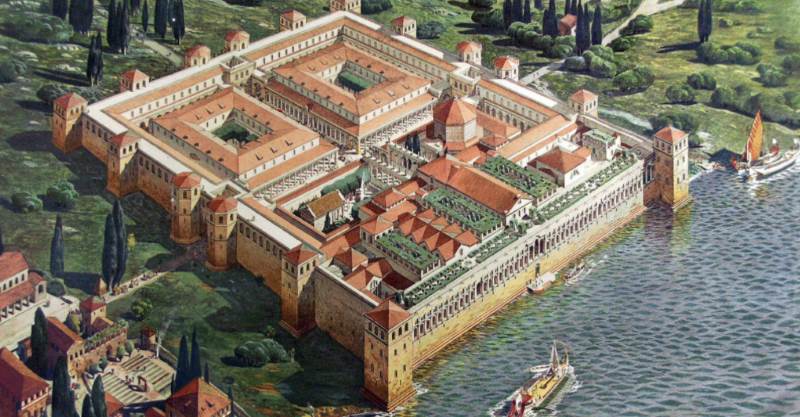 https://www.youtube.com/watch?v=2fHJTzdr0ik (pristupljeno 1.3.2022.)
Split - Dioklecijanova palača (visitsplit.com) (pristupljeno 1.3. 2022.)
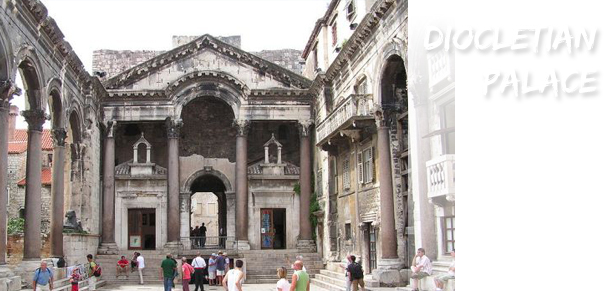 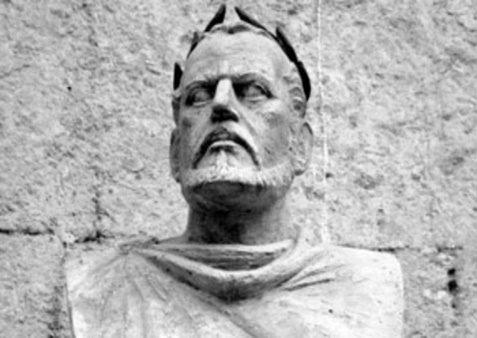 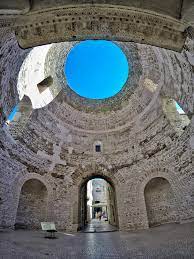 Gaj Aurelije Valerije Dioklecijan (rođ. 245 g. Salona – umro 313 god.) Carem je proglašen 284. god, vladao je apsolutistički, uvodi strogi dvorski ceremonijal. Ostao je posebno zapamćen kao progonitelj kršćana. Za vladavine razvija znatnu građevinsku djelatnost.Oko 300. god. počinje graditi palaču koja predstavlja spoj helenističke vile i vojnog logora, pravokutnog oblika, omeđenom sa šesnaest kula.Podijeljena je dvjema ulicama koje se križaju pod pravim kutem -  Cardo i Decumanus. Povijesna jezgra Splita i Dioklecijanova palača od 1979. god. su na popisu UNESCO-ve zaštićene materijalne baštine.
https://bit.ly/3uhFSOa
( pristupljeno 10.3.2022.)
STARI GRAD DUBROVNIK
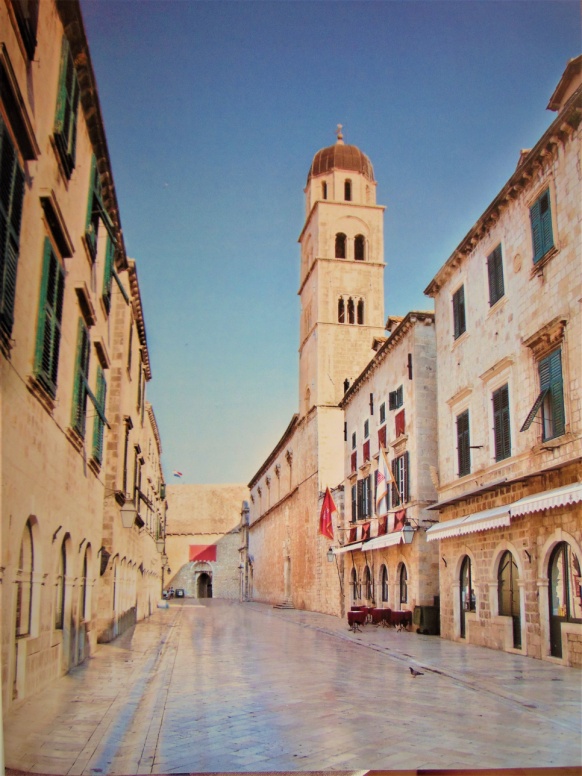 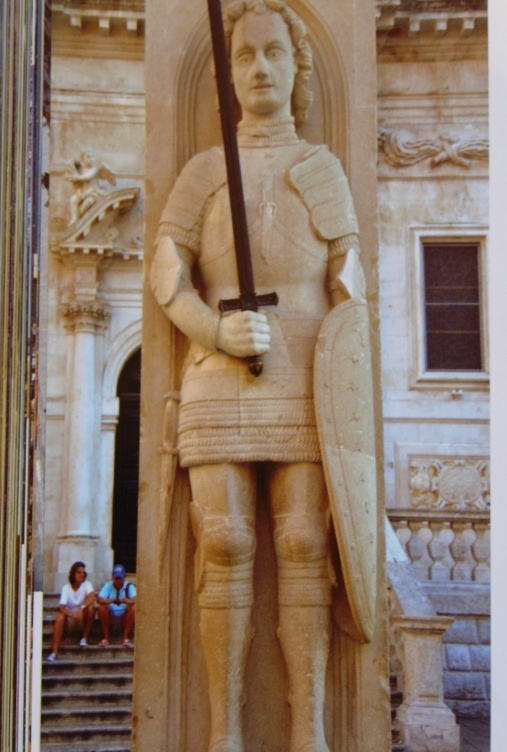 https://bit.ly/3D5WJH
Stari grad Dubrovnik nastao je između 598. i 615. godine, kada su stanovnici grčke utvrde Epidaurus morali bježati pred Slavenima. Epidaurus je bio smješten na mjestu današnjeg Cavtata.
Najviši stupanj razvoja dostiže u 14. i 15. stoljeću.
Zbog velikog napretka u književnosti, arhitekturi, kiparstvu i dramskoj umjetnosti smatran je „slavenskom Atenom.“
Od  1979.godine upisan je na  UNESCO-vu listu svjetske baštine.
Sveti Vlaho - zaštitnik Dubrovnika | Laudato (pristupljeno 2.3.2022.)
STARA JEZGRA GRADA TROGIRA
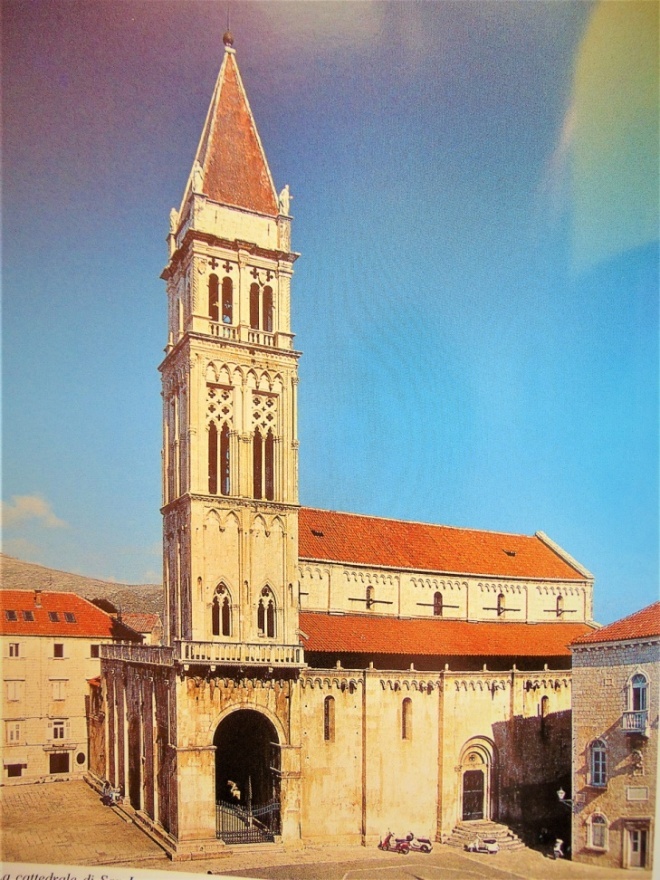 Grad Trogir osnovali su grčki kolonisti s otoka Visa u 3. st. prije Krista.
 Smatra se najbolje očuvanim romaničko-gotičkim gradom u srednjoj Europi.
Trogirska katedrala poznata je po portalu koji je izradio 1240. majstor Radovan.
 Na katedrali su uočljivi stilovi od romanike do baroka.
 U Trogiru je 1271. godine otvorena prva ljekarna u Europi.
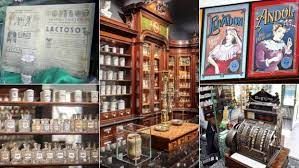 https://bit.ly/3tvKl0w
http://www.bib.irb.hr/535878 (pristupljeno 10.3.2022.)
EUFRAZIJEVA BAZILIKA U POREČU
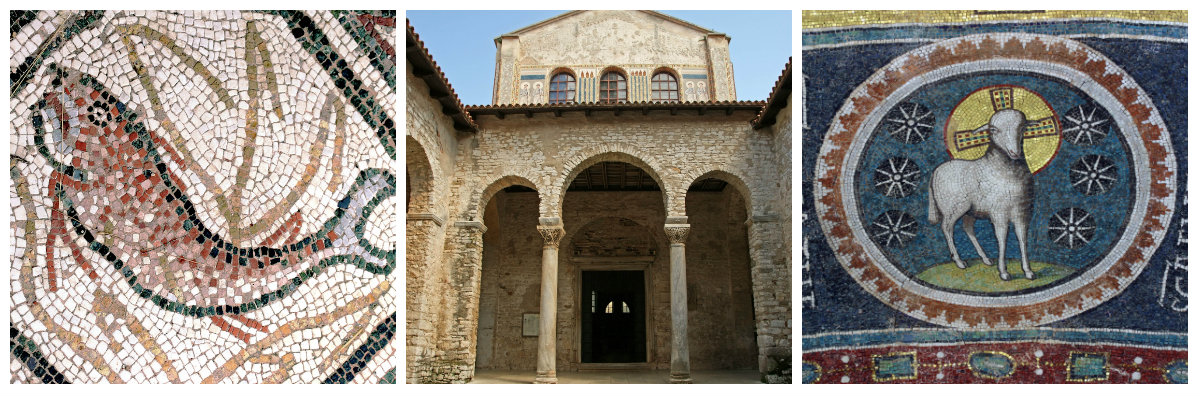 Glavni objekt čini trobrodna bazilika uz koju je prostrano dvorište (atrij), na čijoj se zapadnoj strani nalazi osmerostrana krstionica (baptisterij).
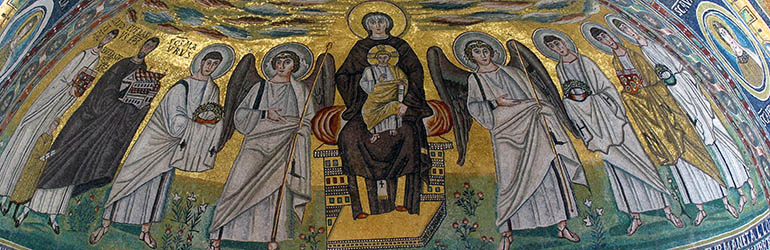 Crkveni sklop Eufrazijeve bazilike počeo se graditi u 4. stoljeću.
 Baziliku je izgradio biskup Eufrazije u 6. stoljeću.
 Predstavlja spoj ranokršćanske i bizantske umjetnosti , obiluje zlatnim mozaicima i skulpturama.
http://old.skolskiportal.hr/clanak/549-sedamnaest-stoljeca-eufrazijeve-bazilike/ pristupljeno 10.3.2022.)
KATEDRALA SV. JAKOVA U ŠIBENIKU
Ideja o gradnji katedrale pojavila se 1291. god. Kada je Šibenik dobio naslov grada i svoju biskupiju.
 Konačna odluka o gradnji donesena je 1402., a gradnja započinje 1431. godine do 1536. god.
 Najveći pečat izgradnje katedrale dao je Juraj Dalmatinac, a nakon njegove smrti Nikola Firentinac.
 Na katedrali su prisutna tri stila gradnje: gotički, gotičko-renesansni i renesansni stil gradnje.
 Juraj Dalmatinac, uklesao  je 71 ljudsku  i tri lavlje glave u apsidu katedrale.
 Uvrštena je na popis UNESCO-ve baštine 2000. godine.
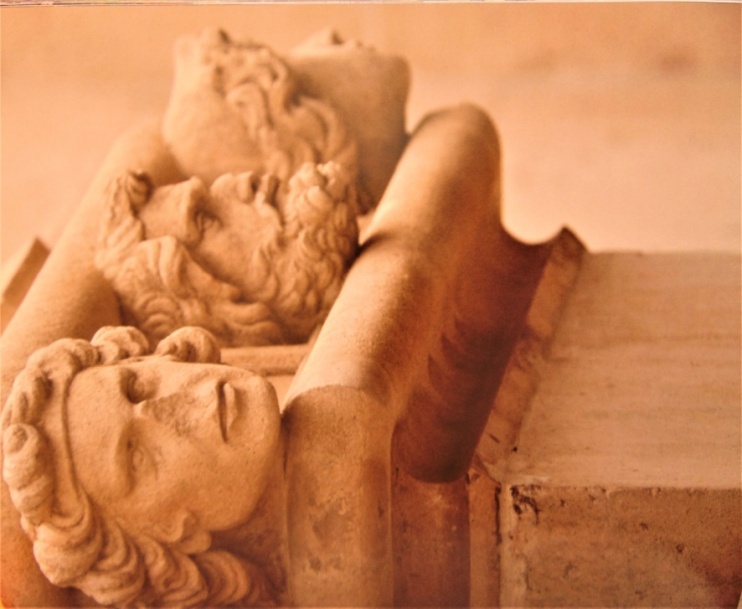 http://www.sibenska-biskupija.hr/katedrala-svetog-jakova/ (pristupljeno 10.3.2022.)
STAROGRADSKO POLJE NA HVARU
Starogradsko polje na Hvaru predstavlja najbolje očuvani sistem podjele zemljišta od grčke kolonizacije.
Grci su kolonizirali 384. godine prije Krista jadranski otok Hvar i osnovali naselje Pharos.
 Sastoji se od 75 parcela tkz. hora.
Na tim parcelama se i danas uzgajaju izvorne mediteranske kulture vinove loze, maslina i lavanda.
Starogradsko polje na UNESCO-v popis kulturne baštine upisano je 2008. godine.
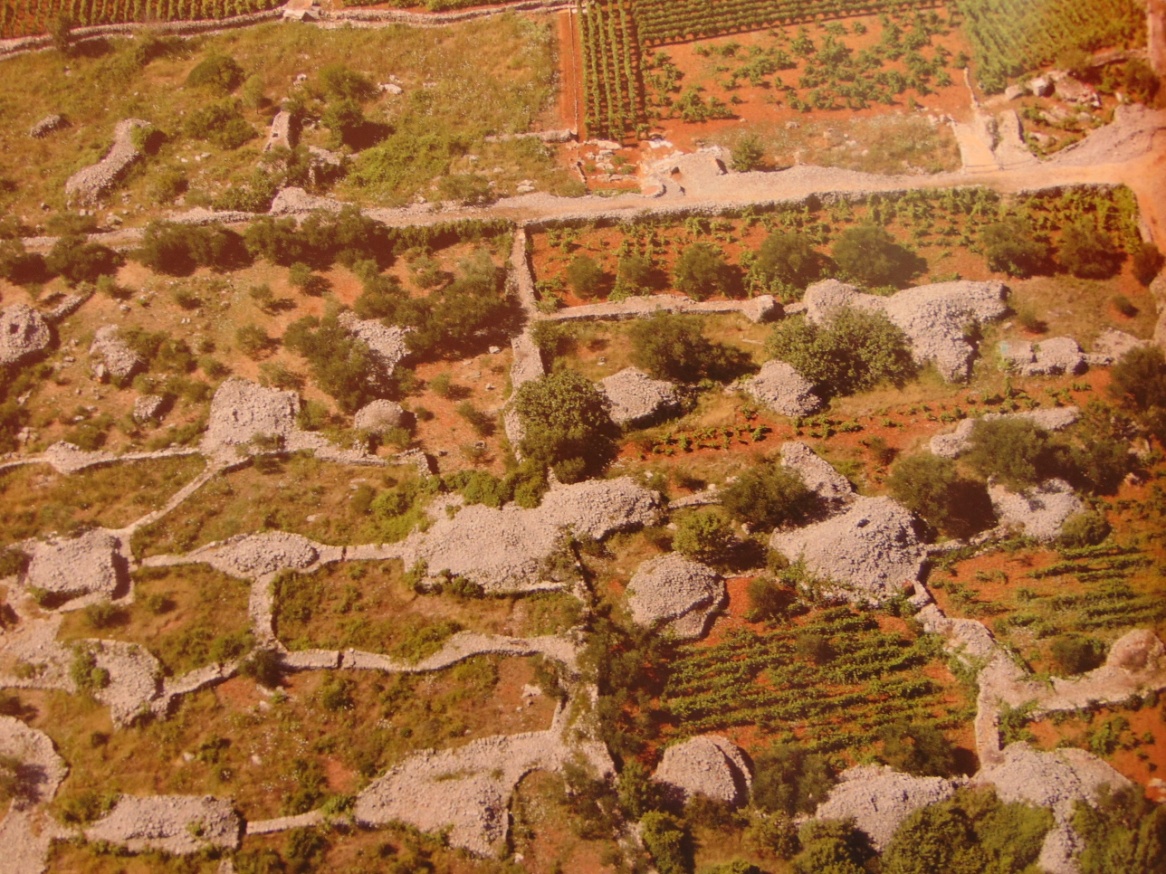 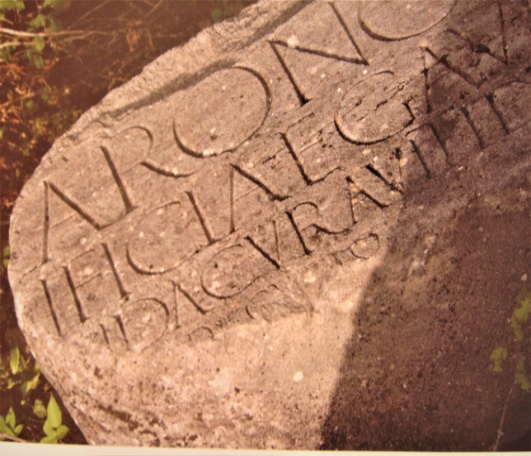 http://stari-grad.eu/hr/hvar-otok-unesco/stari-grad-i-starogradsko-polje (pristupljeno 10.3.2022.)
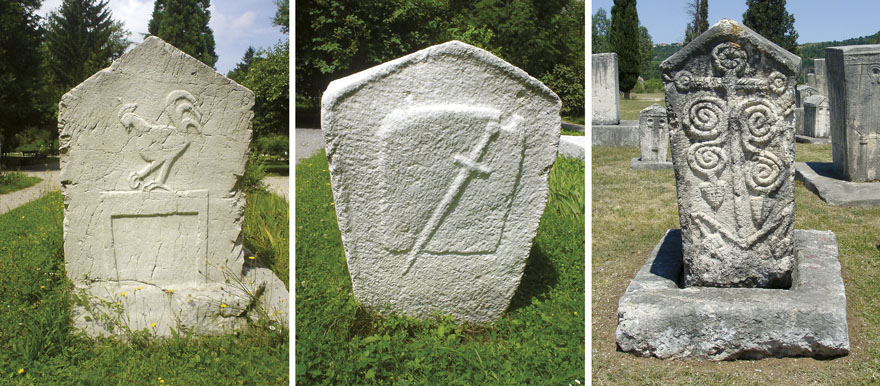 STEĆCI
Vrsta srednjovjekovnog nadgrobnog spomenika nastalog od 12. do 16. stoljeća
(stojećak = kamen koji stoji)
Prikazivali su tadašnji način života, ukrašeni su srednjovjekovnim simbolima s vjerskim i (križ, ljiljan, polumjesec, prsten) profanim (ples, lov, viteški turniri) simbolima.
Najveće očuvano nalazište stećaka u Hrvatskoj je lokalitet Crljivica - Cista Velika, koji se nalazi uz samu magistralnu cestu Trilj-Imotski u dužini od 200 m.
Na popisu UNESCO-ve baštine nalazi se od 2016. godine.

http://nova-akropola.com/kulture-i-civilizacije/tragom-proslosti/stecci/ (pristupljeno 10.3.2022.)
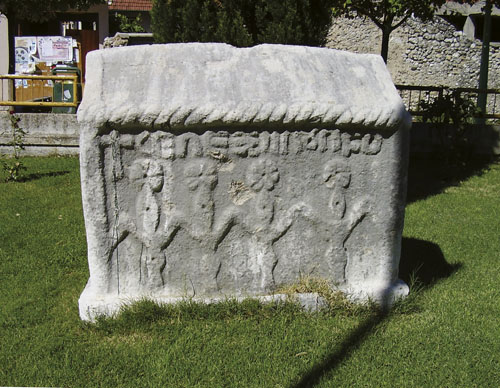 BISERI NEMATERIJALNE BAŠTINE NA POPISU UNESCO-a:
Procesija “Za Križen”
Bećarac
Umijeće medičarstva
Ojkanje         
Nijemo kolo Dalmatinske zagore    
Pokladni ophod zvončara
Klapsko pjevanje
Sinjska alka
Festa sv. Vlaha
Godišnji proljetni ophod kraljice ili Ljelje iz Gorjana
Umijeće hrvatskih čipkara
Dvoglasje tijesnih intervala Istre i Hrvatskog primorja
Umijeće izrade drvenih tradicijskih dječjih igračaka s područja Hrvatskoga zagorja
Mediteranska prehrana na hrvatskom Jadranu, obali, otocima i dijelom zaleđa
  Eko muzej Batana u  Rovinju 
Međimurska popevka
Umijeće suhozidne gradnje
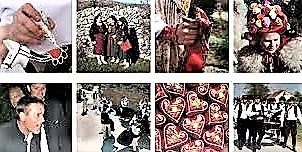 PROCESIJA “ZA KRIŽEN” NA OTOKU HVARU
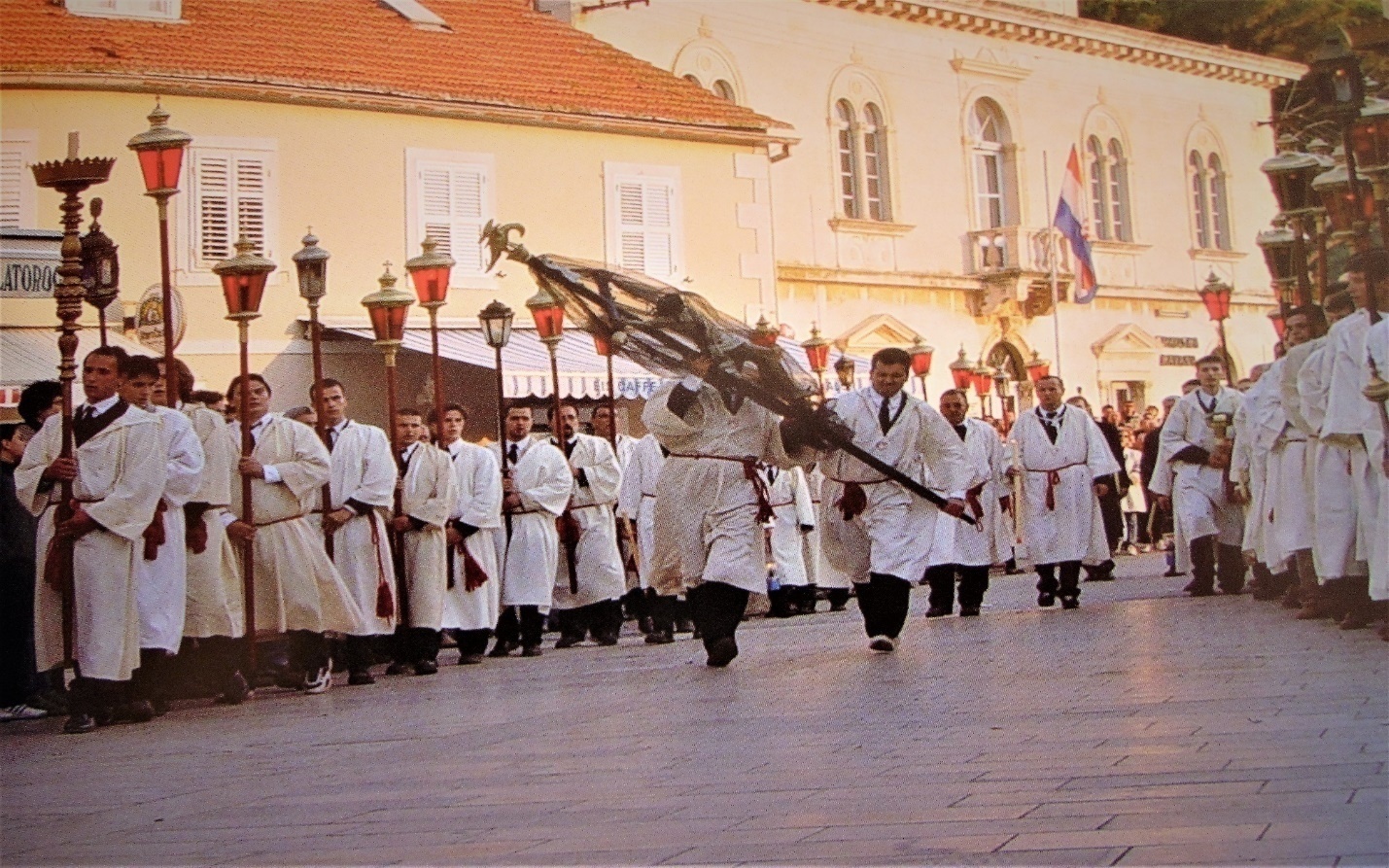 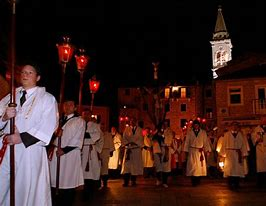 Procesija “Za Križen” je tradicionalna procesija središnjeg dijela otoka Hvara.
Na UNESCO-vom popisu nematerijalne baštine od 2009. godine.
BEĆARAC
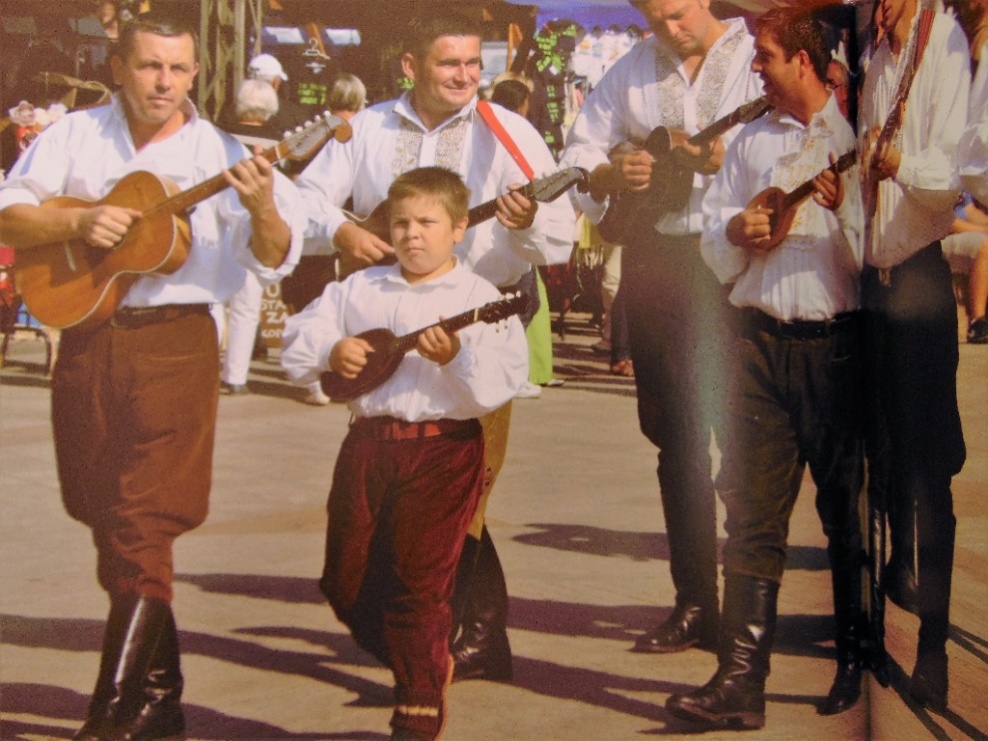 Vokalno-instrumentalni napjev s područja Slavonije, Baranje i Srijema.
Na UNESCOV-om popisu nematerijalne baštine od 2011. godine.
MEDIČARSKI OBRT NA PODRUČJU SJEVERNE HRVATSKE
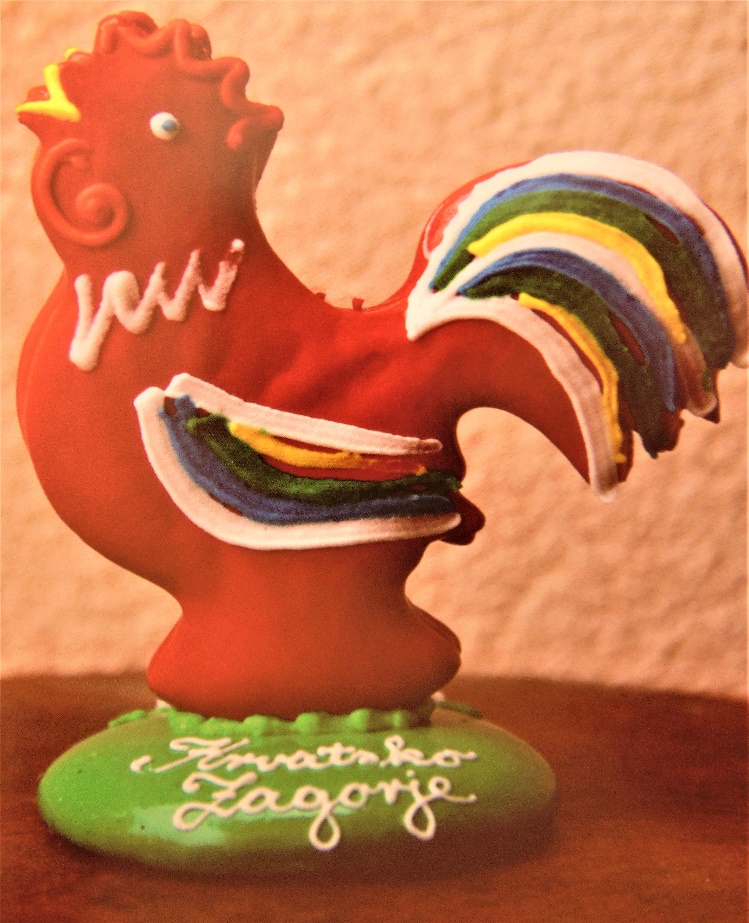 Izrađuju se: medenjaci, svijeće, zavjetne figure i licitari…
Od 2010. nalazi se na UNESCO-vom popisu nematerijalne svjetske baštine.
GLAZBENI IZRIČAJ OJKANJE
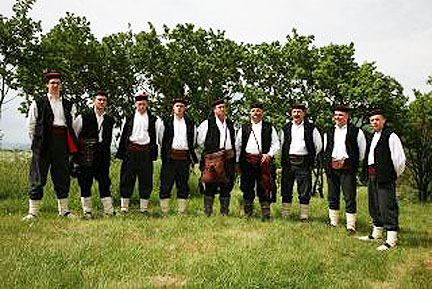 https://bit.ly/3n8bp1h
https://bit.ly/314PuRm
Predstavlja najstariju vrsta pjevanja u Hrvatskoj.
Godine 2010. ojkanje je  upisano na popis UNESCO-ve ugrožene nematerijalne svjetske baštine.
POKLADNI OPHOD ZVONČARA KASTAVŠTINE
U Kastavštini u vrijeme poklada desetak skupina muškaraca obilazi svoja i susjedna sela.
Osim što dolaze iz Kastavštine dolaze i iz mnogih drugih mjesta: Brega, Brguda, Mučića, Muna...
Godine 2009. dodani su na UNESCO-v popis nematerijalne kulturne baštine.
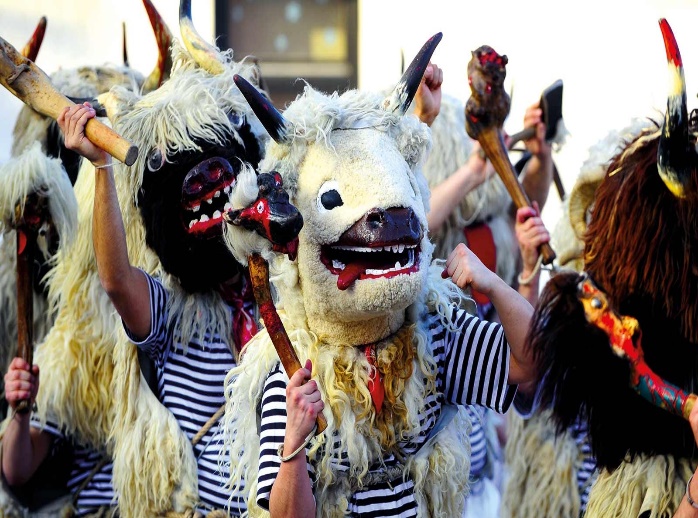 https://bit.ly/2Z9C59S
KLAPSKO PJEVANJE
Tradicionalna hrvatska vokalna glazba, podrijetlom s juga Hrvatske (Dalmacije).
Izvodi se u urbanim i ruralnim sredinama i pjeva se višeglasno bez pratnje glazbala.
Od 2012. god. nalazi se na  UNESCO-vom  popisu nematerijalne svjetske baštine u Europi.
SINJSKA ALKA
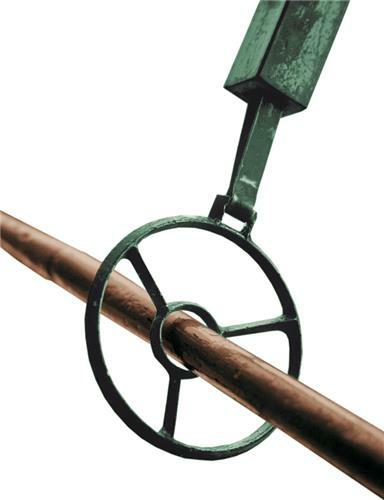 Alka je viteško natjecanje Alkara, koje se održava od 1717. godine u prvoj pol. kolovoza u Sinju u spomen pobjede nad Turcima 1715.
Od 2010. godine nalazi se na popisu UNESCO-ve nematerijalne baštine.
https://proleksis.lzmk.hr/5866/
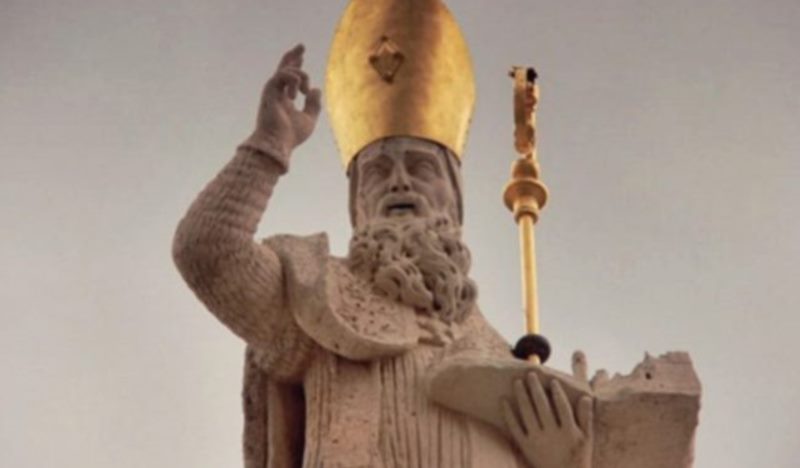 FESTA SVETOG VLAHA
Proslava blagdana sv. Vlaha slavi se 3. veljače i neprekidno traje od 972. godine do danas.
Temelji se na legendi  da je sv. Vlaho spasio Dubrovnik od napada mletačkih osvajača 971. god i postao zaštitnik Dubrovnika.Festa sv. Vlaha uvrštena je na UNESCO-v popis kulturne baštine od 2009. godine.
https://tzdubrovnik.hr/get/newsletter_2/62874/tko_je_bio_sveti_vlaho.html (pristupljeno 1.3.2022.)
UMIJEĆE IZRADE ČIPKE
https://www.pag.hr/index.php/gradska-uprava/povjest-paga/kultura-grada-paga
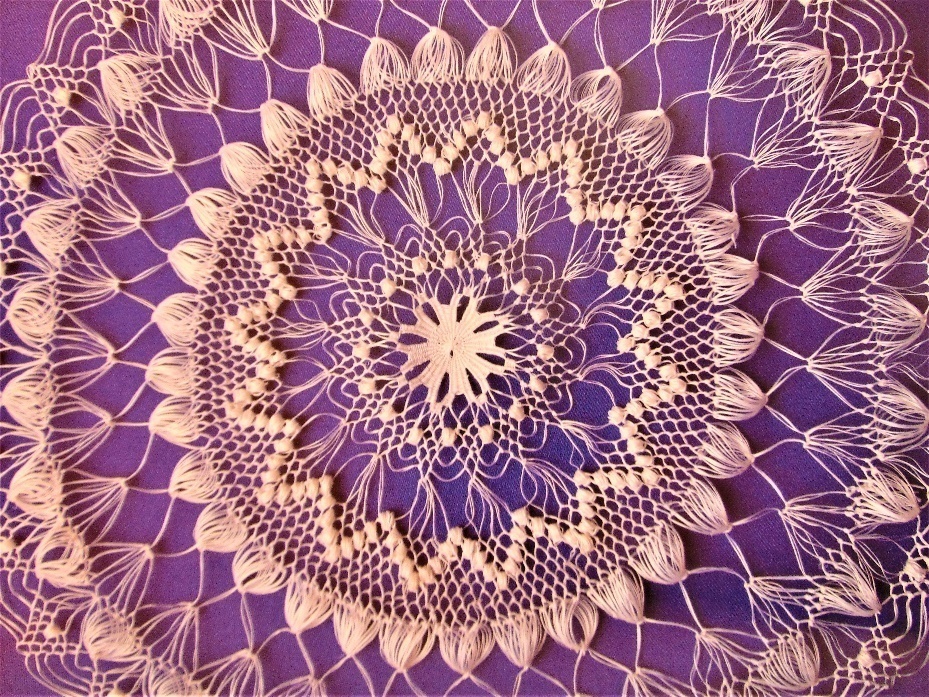 http://www.lepoglavska-cipka.hr/o-lepoglavskoj-cipki/
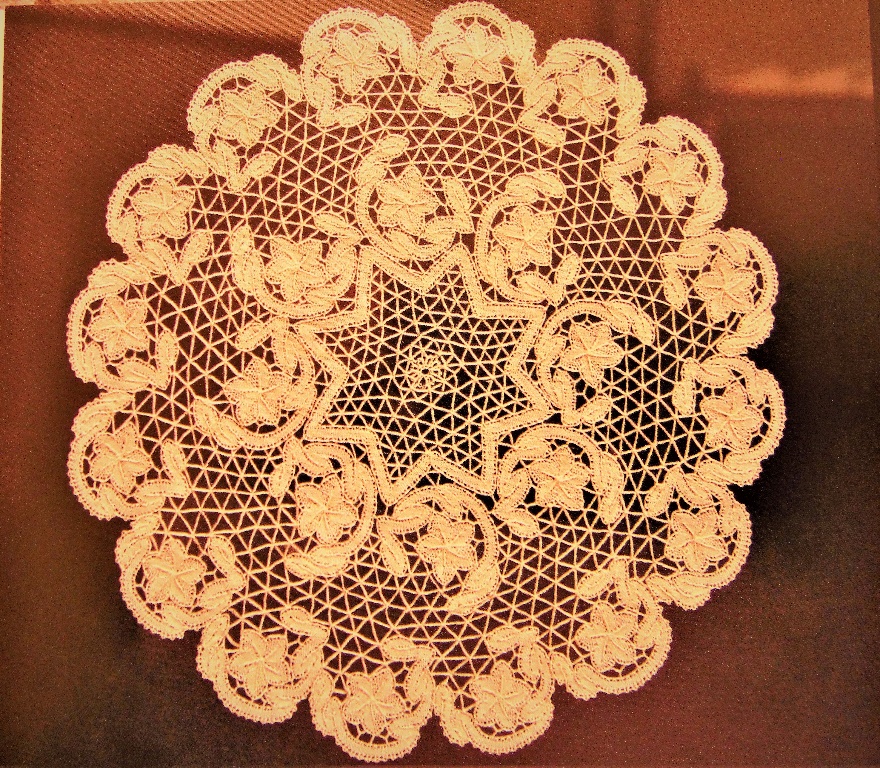 HVARSKA ČIPKA
http://stari-grad.eu/hr/hvar-otok-unesco/cipka-od-agave
PAŠKA ČIPKA
LEPOGLAVSKA ČIPKA
U Europi je izrada čipke bila u rukama ženskih crkvenih redova
Kod nas se prvi puta pojavila u samostanima. izrađivale su je sestre benediktinke na otocima Hvaru i Pagu te pavlini u Lepoglavi.
Vještina izrade čipke upisana je na UNESCO-v popis nematerijalne kulturne baštine  2009. godine.
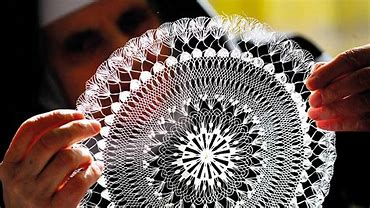 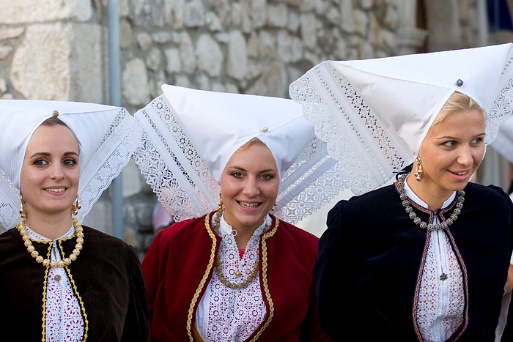 https://bit.ly/2ZmtvEL
Paška nošnja ukrašena čipkom
DVOGLASJE TIJESNIH INTERVALA ISTRE I HRVATSKOG PRIMORJA
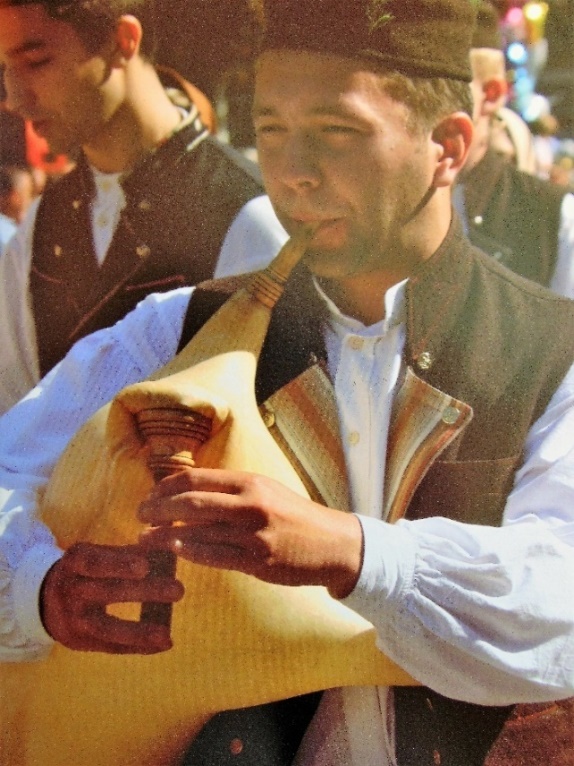 To je poseban je stil folklorne glazbe rasprostranjen od Rijeke do Senja te na otocima Krku, Rabu i Cresu.
Od 2009. godine dvoglasje tijesnih intervala Istre i Hrvatskog primorja nalazi se na popisu UNESCO-ve nematerijalne baštine.
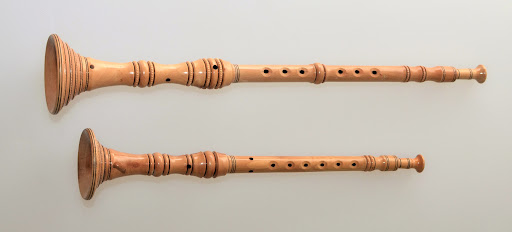 GODIŠNJI OPHOD KRALJICE ILI LJELJE IZ GORJANA KOD ĐAKOVA
Običaj potječe iz turskog doba. a odvija se u Gorjanima kod Đakova.  
Raširen je na području Slavonije, Srijema i Baranje.
Na popisu nematerijalne UNESCO-ve baštine nalazi se od 2009. godine.
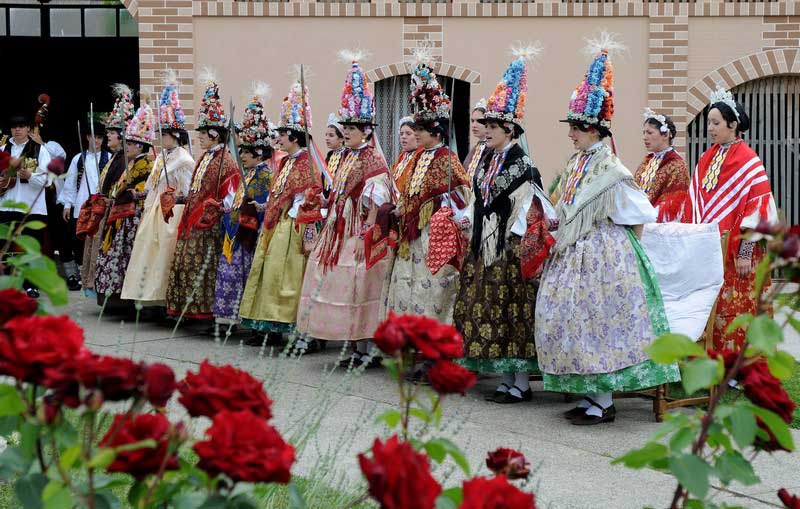 https://www.tzdjakovo.eu/index.php/hr/dozivite/unesco
UMIJEĆE IZRADE DRVENIH TRADICIJSKIH DJEČJIH IGRAČAKA S PODRUČJA HRVATSKOGA ZAGORJA
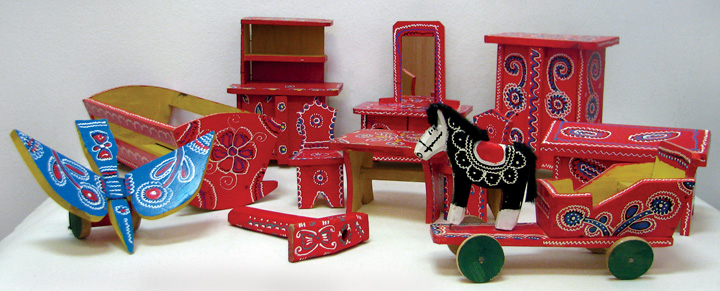 U Hrvatskom zagorju drvene dječje igračke počele su se izrađivati u 19. stoljeću. (najviše u selima: Laz Stubički. Laz Bistrički, Tugonica, Turnišće i Marija Bistrica.Od 2009. godine nalaze se na popisu UNESCO-ve nematerijalne baštine.
https://hrcak.srce.hr/file/214219 (pristupljeno 
10.3.2022.)
https://bit.ly/3pC6NDp
NIJEMO KOLO DALMATINSKE ZAGORE
Nijemo kolo Dalmatinske zagore izvodi se bez glazbene pratnje. Najčešće se izvodi na sajmovima, folklornim smotrama, na proslavama svetaca zaštitnika. 
Od 2011. godine nalazi se na listi UNESCO-ve nematerijalne baštine.
https://www.visitsinj.hr/hr/vodic/sinj/etno/nijemo-kolo-dalmatinske-zagore
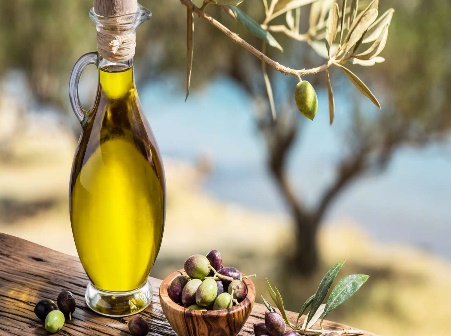 MEDITERANSKA PREHRANA NA HRVATSKOM JADRANU, OBALI, OTOCIMA I DIJELOM ZALEĐA
Mediteranska prehrana naše obale otoka i dijela zaleđa, očituje se u načinu uzgoja i obradi namirnica.

Obuhvaća maslinovo ulje, ribu, morske plodove, meso, sireve, mahunarke, žitarice, orašaste plodove i sušeno voće.

Upisana je na UNESCO-v reprezentativni popis nematerijalne baštine 2013. godine
https://hkm.hr/kulturni-biseri/mediteranska-prehrana-moramo-se-vratiti-postivanju-hrane/
Batana je tradicijsko drveno plovilo iz Rovinja i predstavlja jedinstvenu sponu koja spaja dva naroda hrvatski i talijanski.

 Projekt Ekomuzej „Batana” upisan je u UNESCO-v registarnajboljih praksi očuvanja nematerijalne kulturne baštine svijeta kao prvi hrvatski projekt u spomenutom registru.
Batana, tradicionalna rovinjska barka (inforovinj.com)
EKOMUZEJ BATANA U ROVINJU
https://bit.ly/314SBZy
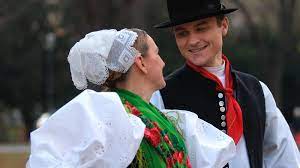 MEĐIMURSKA POPEVKA
Međimurska popevka je tradicijski napjev toga kraja koji se pjeva s naglašenom osjećajnošću.
Njeni najstariji sačuvani tekstualni zapisi potječu iz 16. stoljeća.
Uvrštena je 2018. godine na UNESCOV popis nematerijalne kulturne baštine.
https://bit.ly/30XHoK9
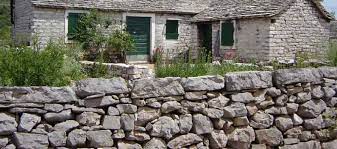 UMIJEĆE SUHOZIDNE GRADNJE
https://bit.ly/36c760J
Umijeće suhozidne gradnje (gradnje „u suho“) je umijeće izrade konstrukcija od kamena bez upotrebe vezivnog materijala. 

Ovim se umijećem čovjek na jadransko-dinarskom području Hrvatske služi od prapovijesti do danas. 
Od 2018. nalazi se na popisu UNESCO-ve nematerijalne baštine čovječanstva.
https://bit.ly/36Db0iI
Izvori:
https://bit.ly/3pEpdU5   (pristupljeno 15.10.2021.)
https://bit.ly/3n8bp1h   (pristupljeno 15.10.2021)
https://bit.ly/3jkkRO2 (pristupljeno 15.10.2021
https://croatia.hr/hr-HR/dozivljaji/kultura-i-bastina/unesco-nematerijalna-dobra-glazbeni-izricaj-ojkanje   (pristupljeno 15.10.2021)https://bit.ly/2Z9C59S (pristupljeno 20.10. 2021.)
http://www.hrvatskarijec.rs/vijest/6247/Sinjska-alka-%E2%80%93-simbol-borbe-za-slobodu/  (pristupljeno 20.10.2021.)
https://proleksis.lzmk.hr/5866    (pristupljeno 20.10.2021.)https://www.pag.hr/index.php/gradska-uprava/povjest-paga/kultura-grada-paga (pristupljeno 20.10.2021.)
http://www.lepoglavska-cipka.hr/o-lepoglavskoj-cipki/  (pristupljeno 20.10.2021.)
http://stari-grad.eu/hr/hvar-otok-unesco/cipka-od-agave  (pristupljeno 20.10.2021.)
https://croatia.hr/hr-HR/dozivljaji/kultura-i-bastina/unesco-nematerijalna-dobra-cipkarstvo-u-hrvatskoj   (pristupljeno 20.10.2021.)
https://www.tzdjakovo.eu/index.php/hr/dozivite/unesco  (pristupljeno 20.10.2021.)
https://www.visitsinj.hr/hr/vodic/sinj/etno/nijemo-kolo-dalmatinske-zagore 
hhttps://bit.ly/3pEpdU5  (pristupljeno 20.10.2021.) ttp://www.batana.org/hr/ekomuzej-batana/kuca-o-batani-muostra (pristupljeno 20.10.2021.)https://bit.ly/30XHoK9   (pristupljeno 20.10.2021.
https://bit.ly/3BiWeY2  (pristupljeno 20.10.2021.) https://urn.nsk.hr/urn:nbn:hr:147:276142(pristupljeno 1.3.2022.)https://www.youtube.com/watch?v=2fHJTzdr0ik (pristupljeno 1.3.2022.)Split - Dioklecijanova palača (visitsplit.com) (pristupljeno 1.3. 2022.)https://bit.ly/3uhFSOa ( pristupljeno 01.3.2022.)Sveti Vlaho - zaštitnik Dubrovnika | Laudato (pristupljeno 2.3.2022.)http://www.bib.irb.hr/535878 (pristupljeno 10.3.2022.)https://bit.ly/3tvKl0w (pristupljeno 10.3.2022.)http://old.skolskiportal.hr/clanak/549-sedamnaest-stoljeca-eufrazijeve-bazilike/ (pristupljeno 10.3.2022.)http://www.sibenska-biskupija.hr/katedrala-svetog-jakova/ (pristupljeno 10.3.2022.)http://stari-grad.eu/hr/hvar-otok-unesco/stari-grad-i-starogradsko-polje (pristupljeno 10.3.2022.)http://nova-akropola.com/kulture-i-civilizacije/tragom-proslosti/stecci/ (pristupljeno 10.3.2022.)
Blaga Hrvatske: Neprocjenjiva prirodna i kulturna baština. 2020. Ur. Zoran Maljković. Mozaik knjiga. Zagreb.
Marasović, Tomislav. Kulturna baština. 2001. Veleučilište u Splitu. Split. 
Fotografije iz knjige Blaga Hrvatske korištene su pri izradi prezentacije uz odobrenje autora fotografija (Zvonimir Tanocki, Vidoslav  Bagur, Lidija Nikočević, Ante Poljak, Marko Vodanović, Goran Šafarek, Vidoslav Barac, goran Bekina, Vid Jakša Opačić, Vidoslav Barac, Ministarstvo kulture RH, Shutterstock).
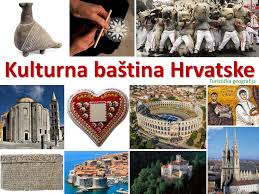 HVALA NA PAŽNJI!
Tek kad mi jednom s dušom po svemiru se krene,
Zaorit ću ko grom:
O, gledajte ju divnu, vi zvijezde udivljene,
To moj je, moj je dom!
Silvije Strahimir Kranjčević
Prezentaciju izradila: 
Margareta Glavurtić, 
stručna suradnica knjižničarka
Komercijalno-trgovačka škola Split
šk. god. 2021./2022.